Правописание буквосочетаний
 жи-ши, ча-ща, чу-щу
Учитель: Овчинникова Е.А, 2 класс
[с н’и  ж ы н к’и ]
снежинки
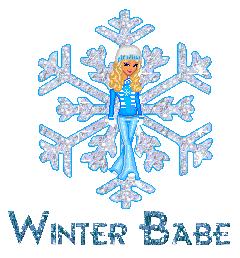 Правописание буквосочетаний жи-ши, ча-ща, чу-щу
Находить орфограмму
Грамотно писать слова с сочетаниями жи—ши, ча— ща, чу—щу
Оценивать свои достижения
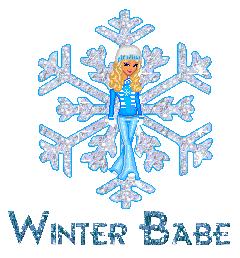 План урока
1. Повторение правила
2.Выполнение заданий на правописание буквосочетаний
3.Выполнение самостоятельной работы
4.Оценка своей деятельности
5.Итог урока
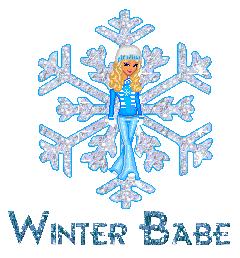 Орфограмма
жи-ши
ча-ща
чу-щу
у
и
а
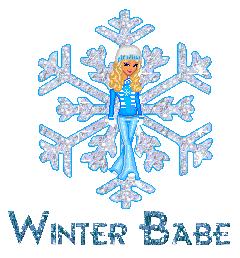 План урока
1. Повторение правила
2.Выполнение заданий на правописание буквосочетаний
3.Выполнение самостоятельной работы
4.Оценка своей деятельности
5.Итог урока
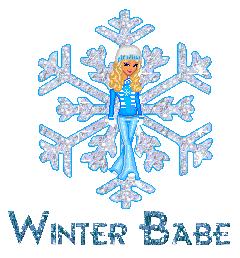 Проверка
Ёжик,  снежинки,  ежинки,  пушинки, смешинки
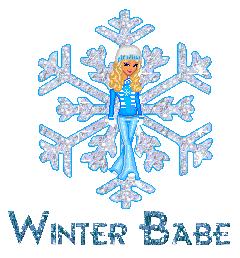 План урока
1. Повторение правила
2.Выполнение заданий на правописание буквосочетаний
3.Выполнение самостоятельной работы
4.Оценка своей деятельности
5.Итог урока
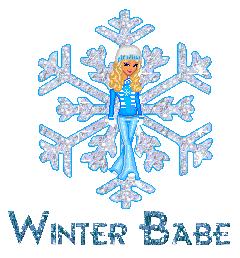 Проверка
Зимой в лесу.
В лесу лежит снег. Пушистые снежинки кружат в воздухе.
        Солнце освещает вершины елей. Деревья похожи на сказочные чудовища.
         Стайка клестов кружит над ельником. Они ищут пищу.
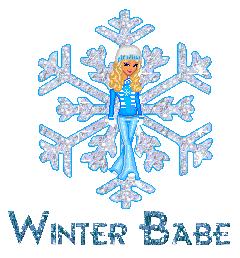 План урока
1. Повторение правила
2.Выполнение заданий на правописание буквосочетаний
3.Выполнение самостоятельной работы
4.Оценка своей деятельности
5.Итог урока
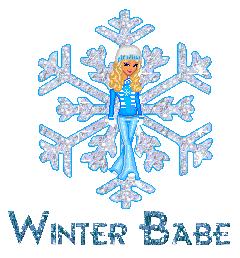 Домашнее задание
Т. стр.8, упр.12
У. стр.14, упр.21
Подобрать рифму слову снежинка
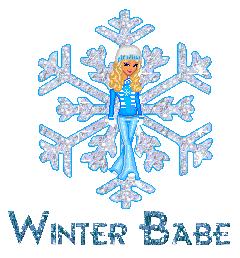 План урока
1. Повторение правила
2.Выполнение заданий на правописание буквосочетаний
3.Выполнение самостоятельной работы
4.Оценка своей деятельности
5.Итог урока
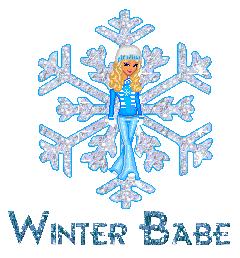 Продолжи фразу
На уроке я работал                  активно/ пассивно
  Своей работой на уроке я       доволен/ недоволен
  Урок для меня показался        длинным/ коротким
   На уроке я                                  устал/не устал
   Моё настроение стало            лучше/хуже
   Материал урока мне был      понятен/непонятен
                                                         полезен/,бесполезен
                                                         интересен/скучен
                                                          лёгким/трудным
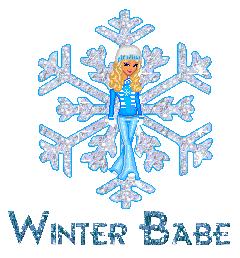